Проект« Братья Деда Мороза»
Козлова Елена Сергеевна, учитель начальных классов МКОУ БСОШ №7
Больше узнать о дедушках Морозах разных стран. Больше узнать о традициях своего народа и других стран. Развивать познавательные интересы учащихся.
Цели проекта:
Основополагающий вопрос проекта:
«Есть ли у Деда Мороза братья?»
Проблемные вопросы проекта:
Кто такой Дед Мороз?
Как называют «дедушек  Морозов»   в разных странах?
Как они выглядят?
На чем передвигаются?
Защита проектов
Степанов Дмитрий
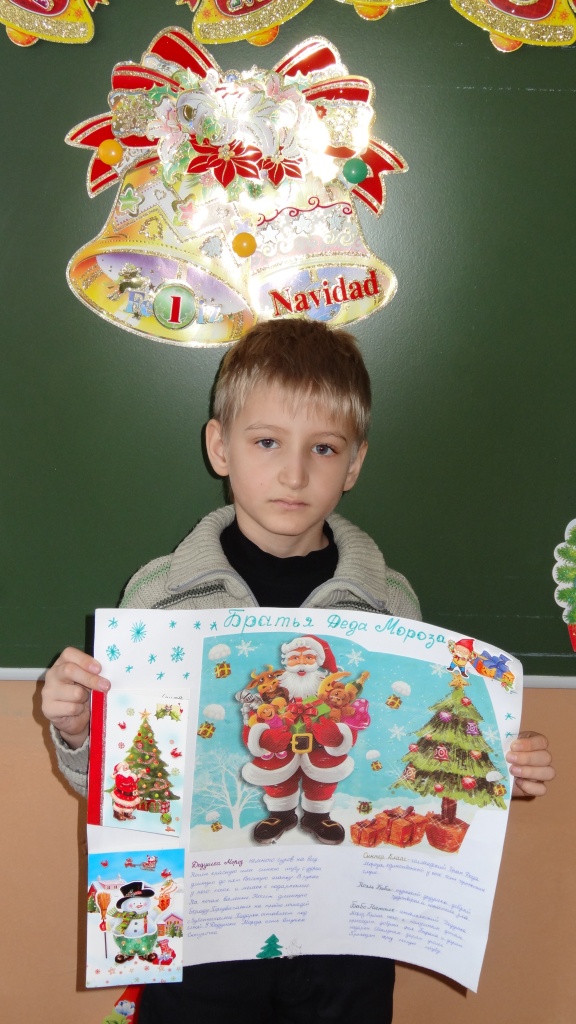 Попова Светлана
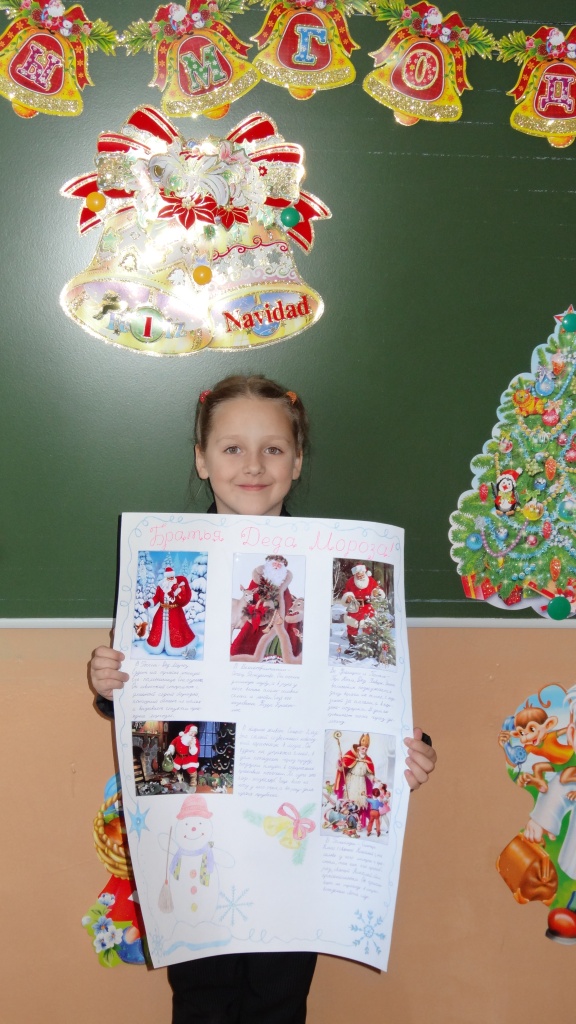 Немченко Алина
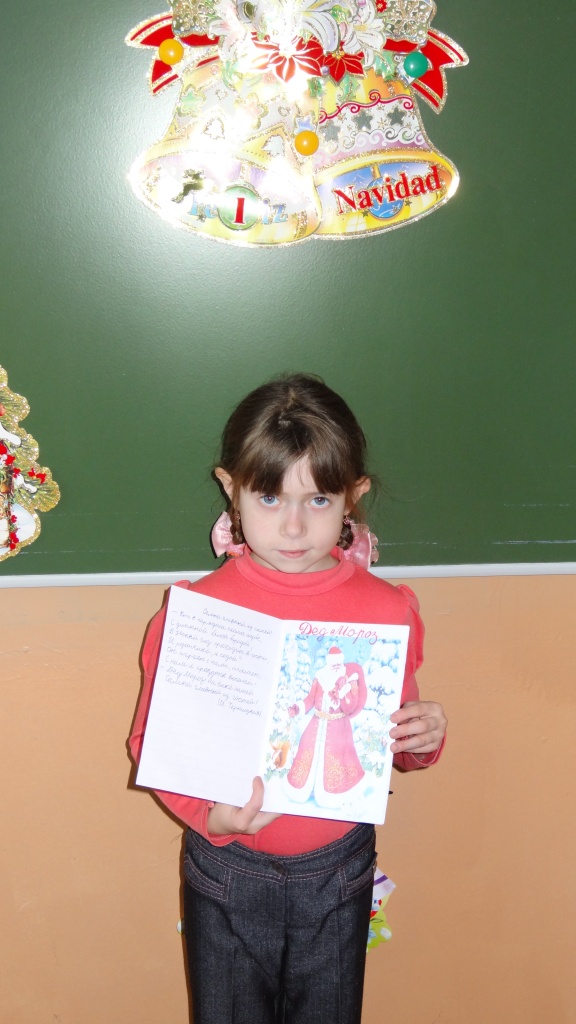 Орехов Даниил
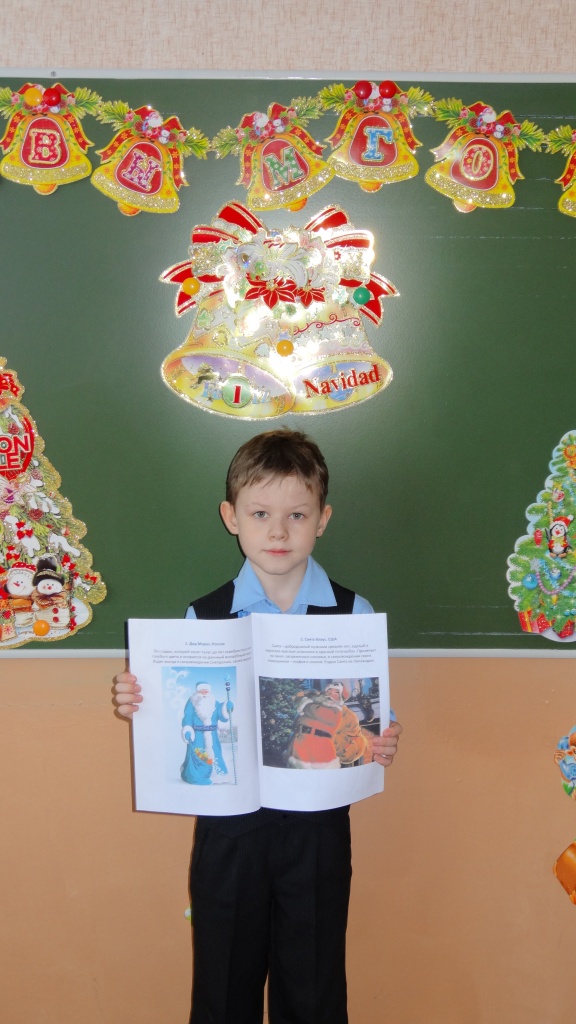 Деркачёва Евгения
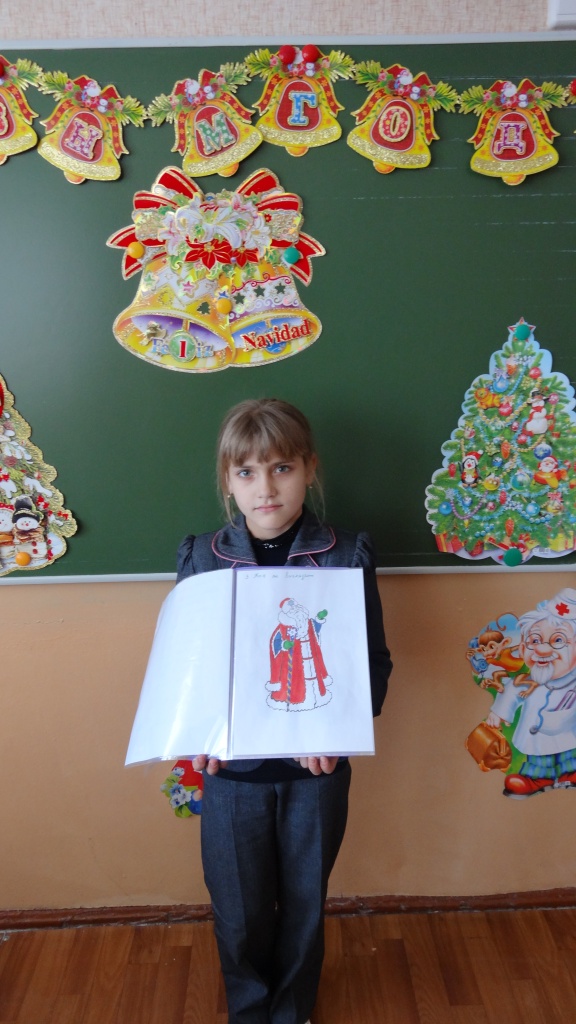 Попов Никита
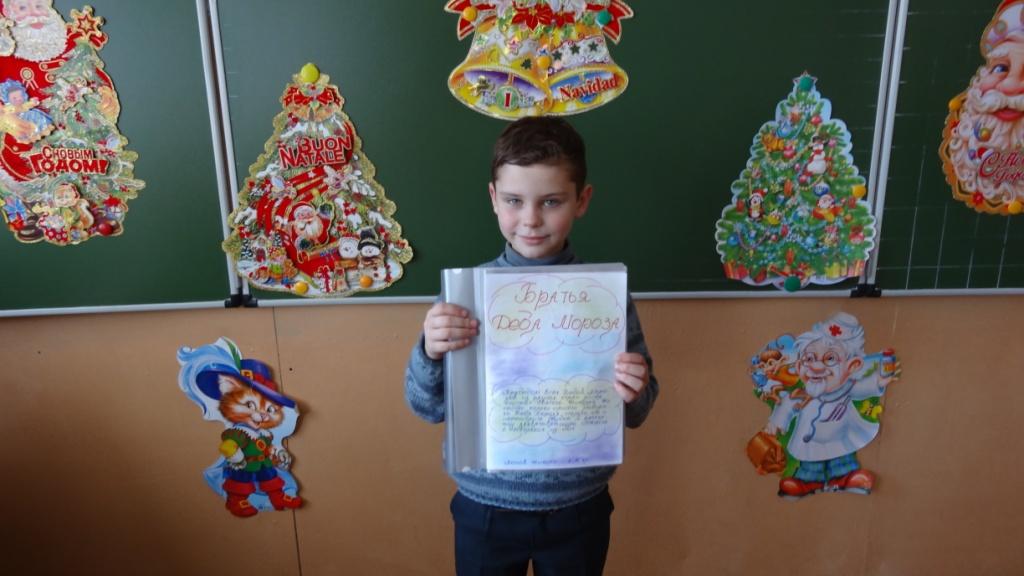 Воробьёв Олег
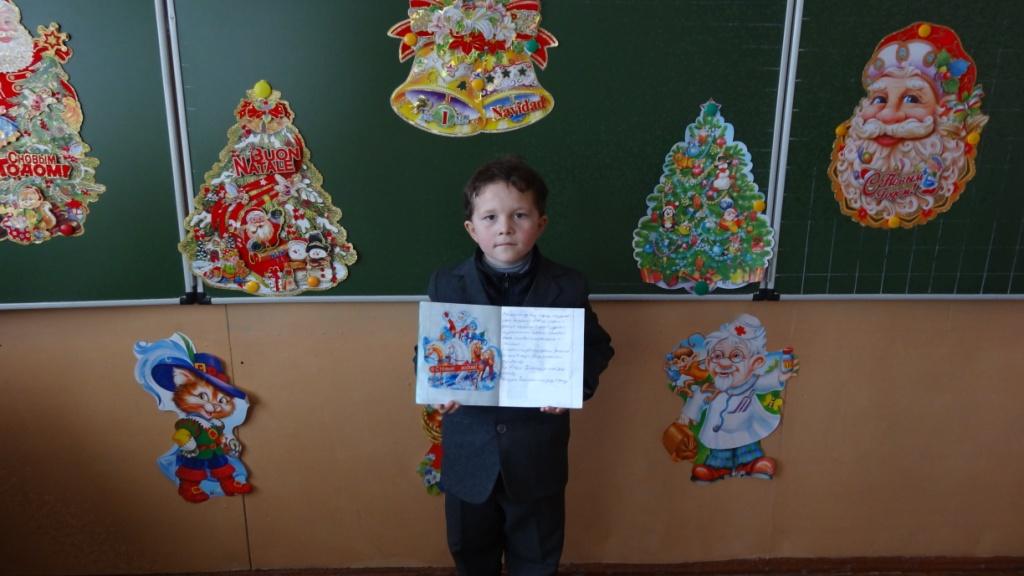 Гузенко Данила
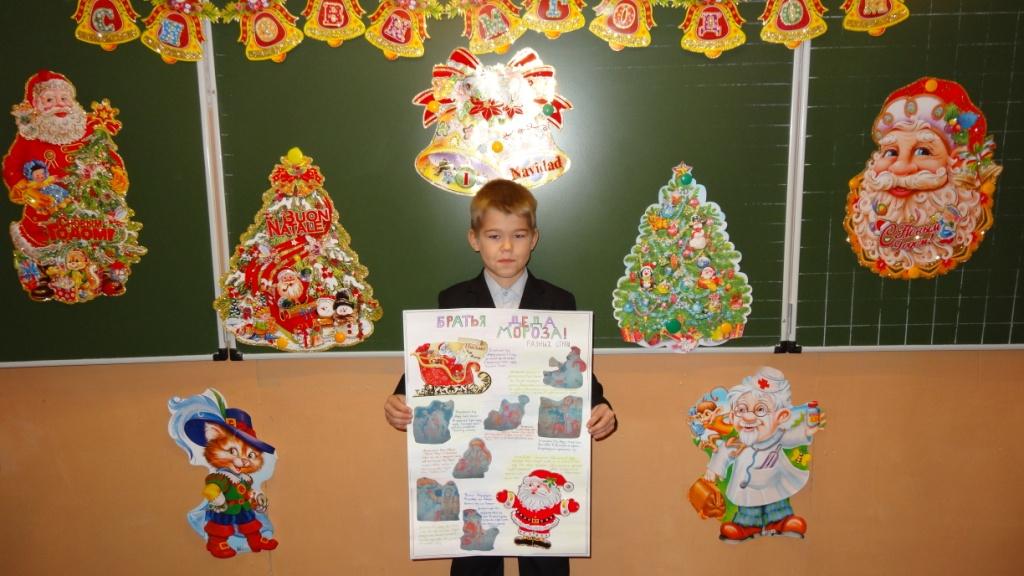 Крывкина Кристина
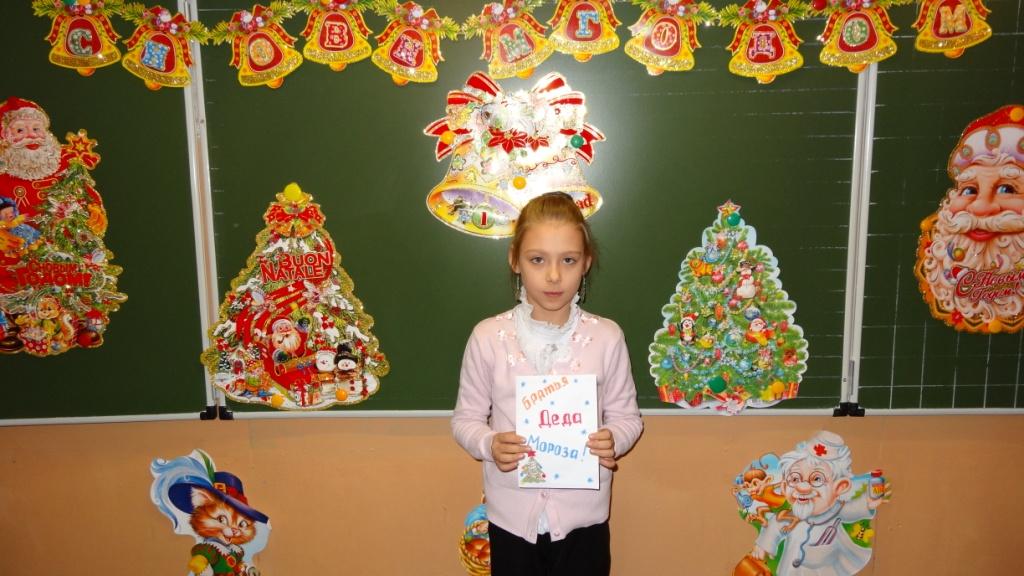 2 класс «Б»
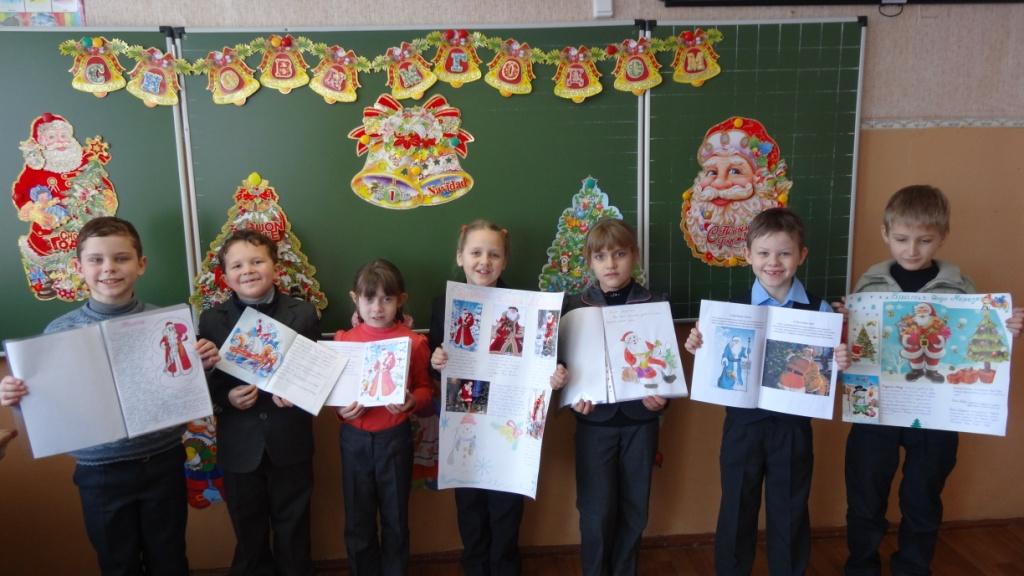